IKAT PINGGANG
YARN
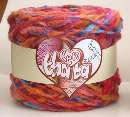 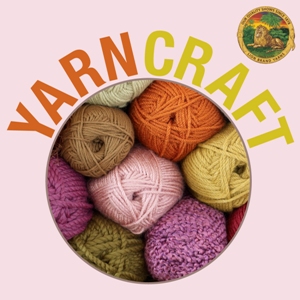 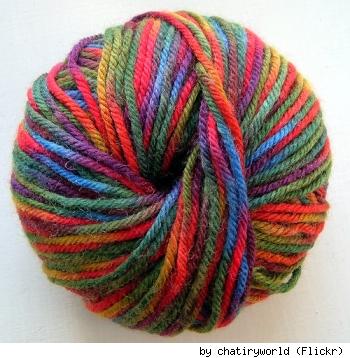 IKAT PINGGANG
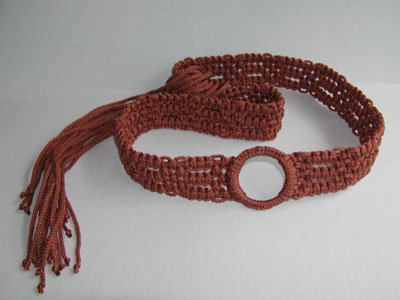 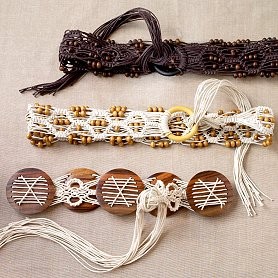 MODE IKAT PINGGANG
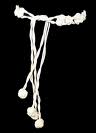 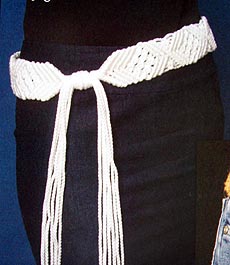 1. RANGKAI BUHUL MULA PADA GESPER ,KERJAKAN SESUAI MOTIF YANG DIKEHENDAKI
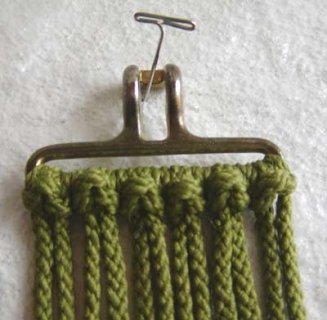 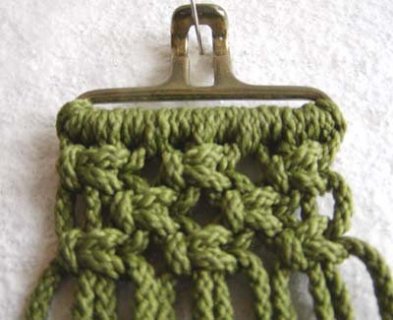 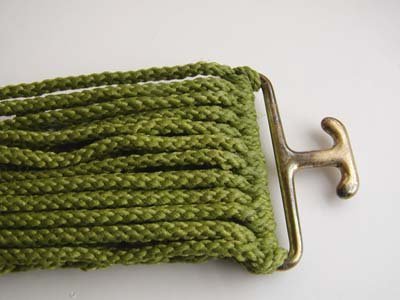 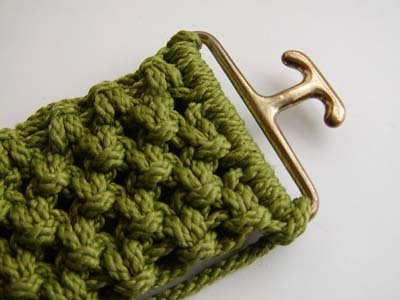 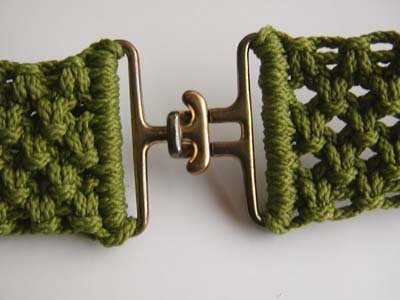 GESPER SATU SISI
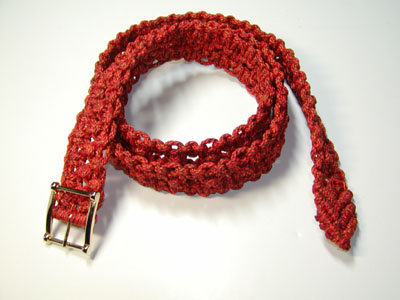 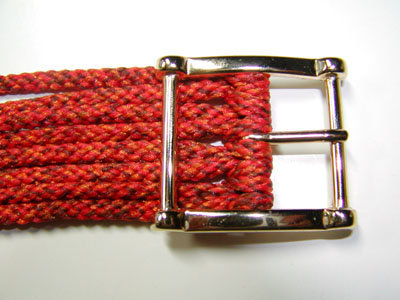 .
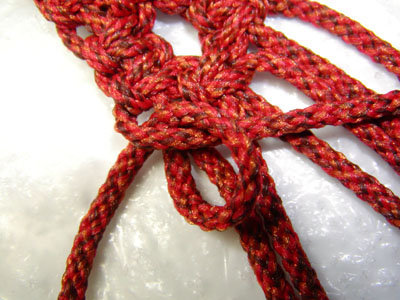 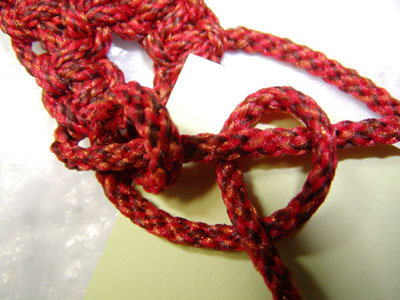 .
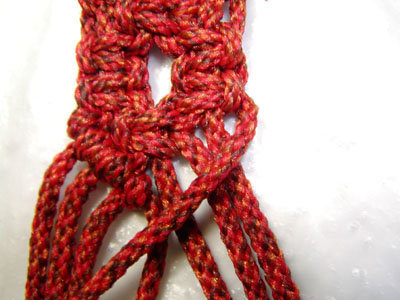 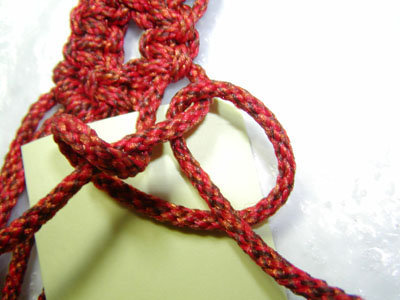 .
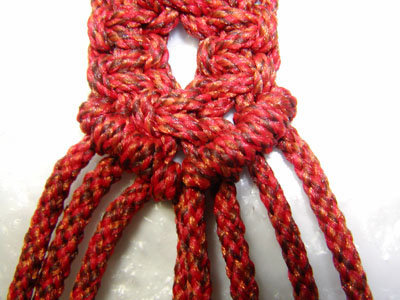 .
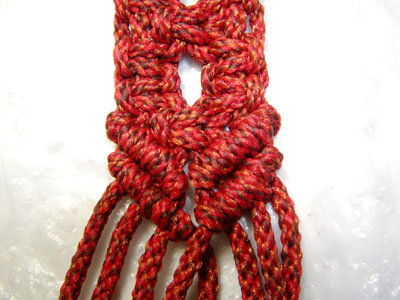 .
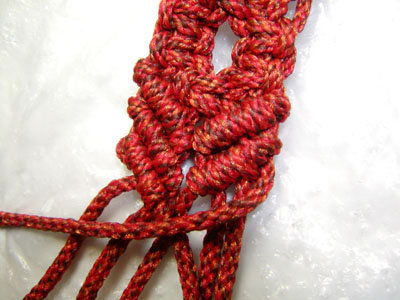 .
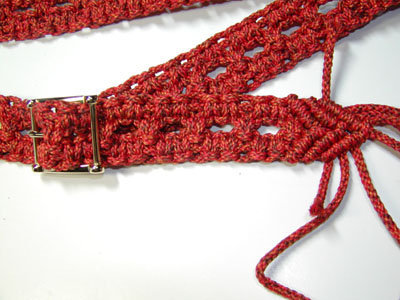 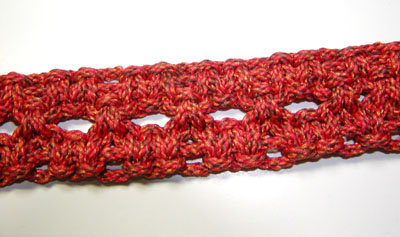 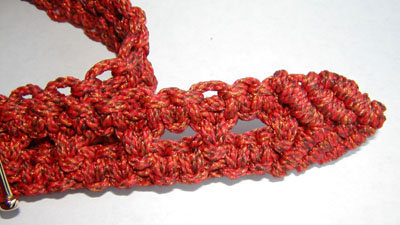 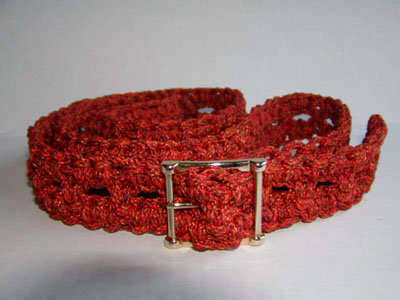 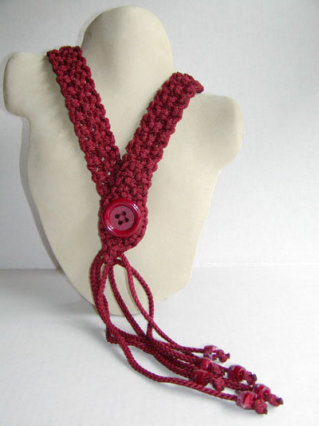 .
.
.
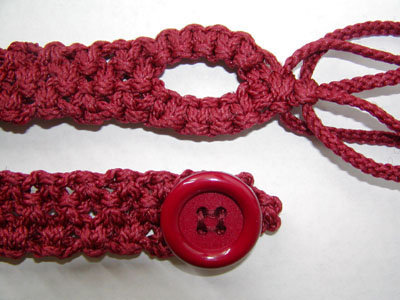 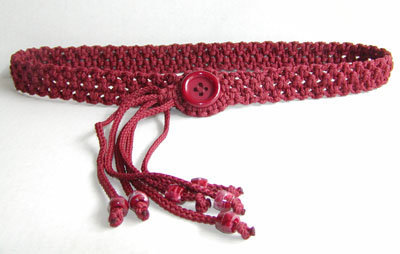 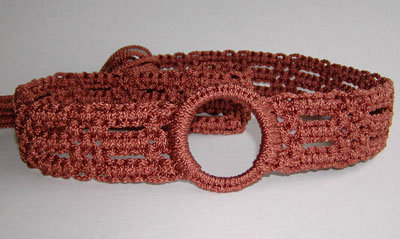 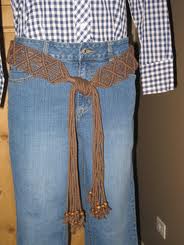 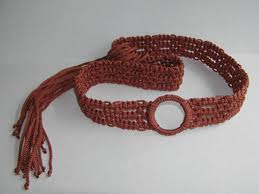 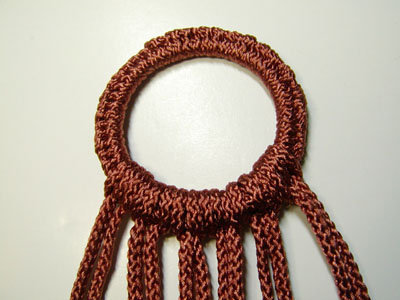 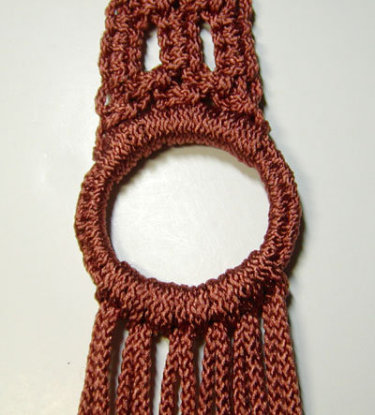 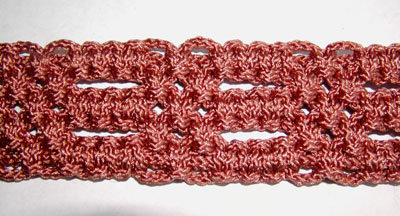 .
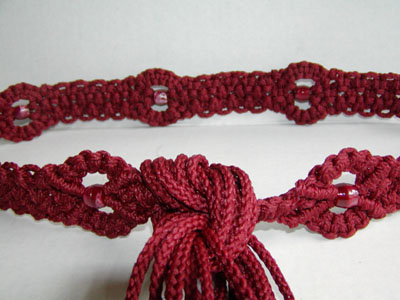 .
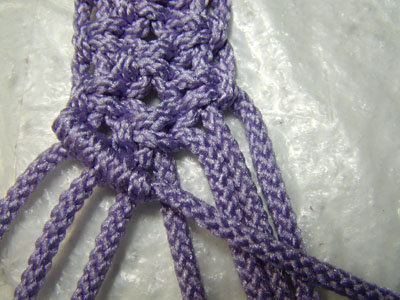 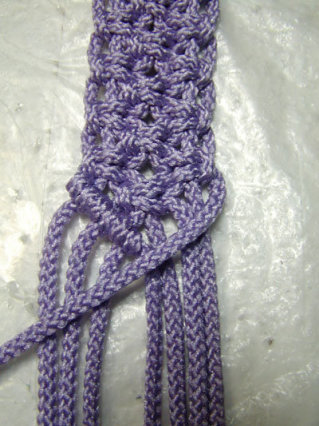 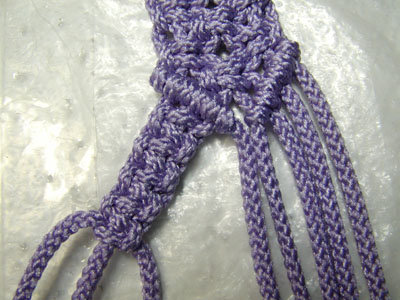 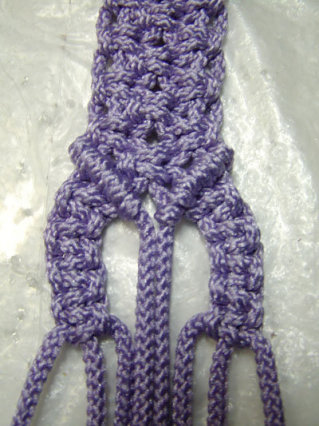 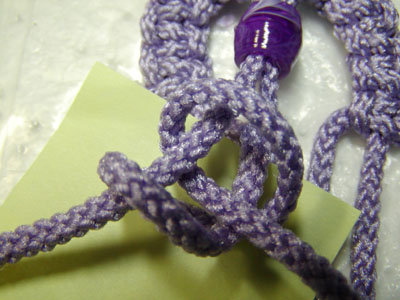 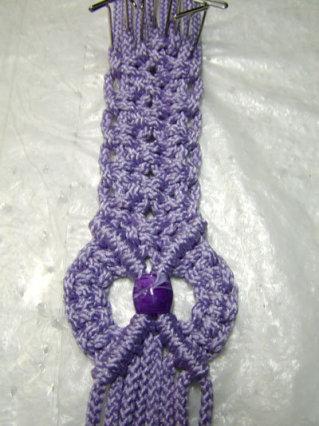 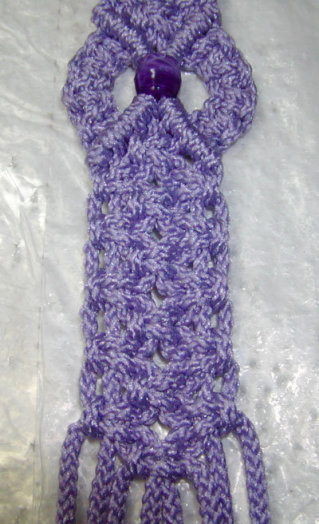 .
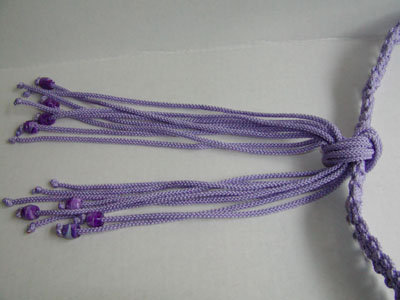 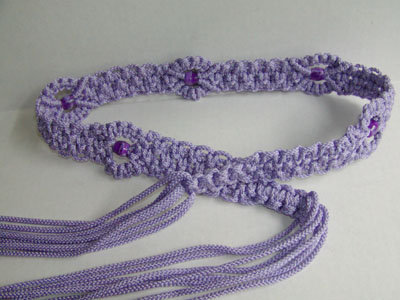 Praktek Membuat ikat pinggang
Persiapan
• Memakai pakaian kerja dan perlengkapannya
• Siapkan bahan dan alat
• Siapkan gambar kerja, bacalah secara cermat dan teliti
Alat
• Gunting
• Meteran
• Karet gelang
• Hak pen
Bahan
• Tali kord
• Manik-manik
• Gesper
• Lem
Menyiapkan gambar kerja
Proses kerja
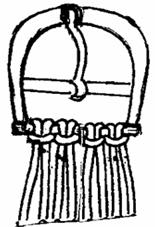 Proses kerja
• Siapkan bahan alat sesuai kebutuhan
• Potong tali dengan ukuran 10 m sebanyak 5 helai.
• Ambil tali dengan panjang 10 m dan liaptlah menjadi dua, kemudian masukkan pada gesper satu per satu dengan menggunakan simpul jangkarsebanyak 5. Hasil lipatan tali menjadi 10 helai (sesuai lebar gesper). Selanjutnya buat simpul kordon.
.
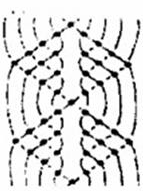 Kemudian buat simpul dengan simpul kordon
mulai dari tengah, ke kanan dan lakukanlah hal ini sampai ke bawah sesuai dengan jumlah tali pada bagian kanan dan bagian kiri. Untuk bagianatas buat dua motif.
.
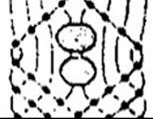 Tahap berikutnya adalah membuat simpulkordon kembali. Hal ini dimulai dari tengah, kekanan, dan ke kiri, dengan hanya setengahpada bagian atas.
 Kemudian masukkan manikmanikdengan jumlah dua pada tali di bagiantengah. Lalu buat simpul kordon mulai dari kanan ke kiri dan ke bawah membentuk belah ketupat
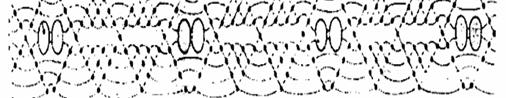 Simpullah seperti pada gambar dengan dua motif kordon dan satu motifdengan variasi manik-manik yang dikelilingi dengan simpul kordonmembantuk belah ketupat. Lakukan sampai sepajang ukuran panjang tali atau sesuai ukuran yang dikendaki.
Penyelesaian pada ujung ikat pinggang simpul dengan kordon tiga kali dari arah pinggir kanan dan kiri ke arah bawah, hingga bertemu ditengah.
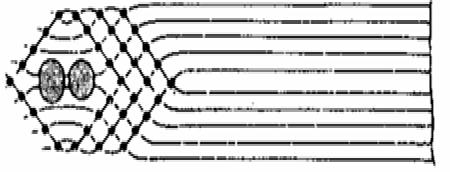 Penyelesaian akhir (finishing)
Rapikan tali, dan sisakan tali sedikit kemudian lipatlah ke dalam dan beri lem supaya rapi dan tidak lepas
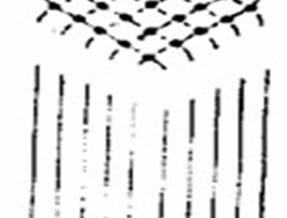 Hasil jadinya seperti di bawah ini
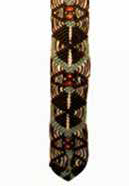 TERIMA KASIH
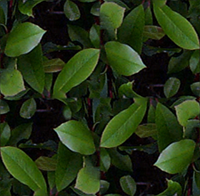